INGONYAMA TRUST BOARD’S ANNUAL PERFORMANCE PLAN 2016 - 17
PRESENTATION TO THE PORTFOLIO COMMITTEE ON RURAL DEVELOPMENT AND LAND REFORM
DATE : 06 APRIL 2016
PRESENTATION OUTLINE
Part A: Strategic overview 

Part B: Programme and sub-programme plans
Strategic Objectives, Annual and Quarterly targets
Programme 1: Administration
Programme 2: Land Management
Programme 3: Rural Development
Programme 4: Traditional Council Support				
Part C: Links to other plans 

Conditional Grants
Public-private partnerships	

Part C: Amendments in the Annual Performance Plan

New Strategic Objectives
Revised Strategic Objectives
2
PART A 

STRATEGIC OVERVIEW
3
VISION
 
To become a leader in sustainable communal land management. 
 
MISSION
 
To contribute to the improvement of the quality of life of the members of the traditional communities living on Ingonyama Trust land by ensuring that land management is to their benefit and in accordance with the laws of the land.
 
To develop progressive business models for the social and economic upliftment and the empowerment of the members of traditional communities on land administered by the Trust.
4
VALUES
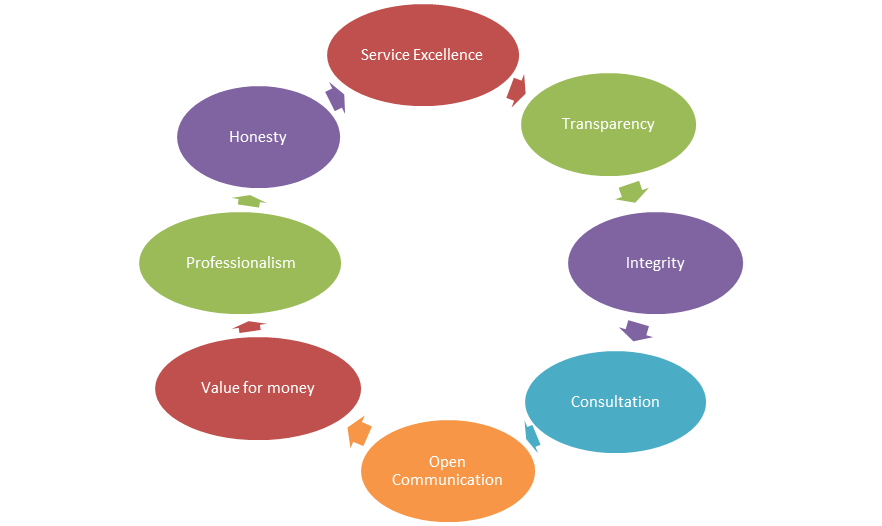 5
OVERVIEW OF BUDGET AND MTEF ESTIMATES
6
PART B 

PROGRAMME AND SUB – PROGRAMME PLANS
7
Programme 1: Administration
 
Purpose
 
The purpose is to provide strategic leadership, corporate services, logistical support services and financial management to the Trust. 
 
Programme Structure
 
The administration programme comprise of the following:
 
Board 
Management
Communication
Legal Services
Information technology (IT)
General administration
Financial services
8
STRATEGIC OBJECTIVES AND ANNUAL TARGETS
9
STRATEGIC OBJECTIVES AND ANNUAL TARGETS
10
QUARTELY TARGETS 2016/17
11
QUARTELY TARGETS 2016/17
12
Programme 2 : Land Management
 
Purpose
 
To provide a secure tenure right and establish a comprehensive land tenure information system.
 
These programmes on land management consist of the following:-
 
Provision of tenure rights
Maintenance of Land tenure information system
13
STRATEGIC OBJECTIVES AND ANNUAL TARGETS
14
QUARTELY TARGETS FOR 2016 /17
15
Programme 3 : Rural Development
 
Purpose
 
Co-ordinate, Initiate, Facilitate the implementation of Rural Development to strengthen security and agricultural productivity.
 
The programme focuses on:
Food Security
Facilitate the establishment of industries and rural enterprises.
16
STRATEGIC OBJECTIVES AND ANNUAL TARGETS
17
QUARTELY TARGETS FOR 2016/17
18
Programme 3 : Rural Development
 
Purpose
 
To utilise the financial resources of the Trust in advancing economic growth, creating employment and eradication of poverty.
 
This programme includes the following:-
 
Providing of training to Traditional Councils
Providing educational awards to community members
19
STRATEGIC OBJECTIVES AND ANNUAL TARGETS FOR 2016/17
20
QUARTELY TARGETS FOR 2016 /17
21
PART C 

LINKS TO OTHER PLANS
22
CONDITIONAL GRANTS
Ingonyama Trust Board does not have any conditional grants; however transfer payments are received from the DRDLR based on a budget approval process.
PUBLIC – PRIVATE PARTNERSHIPS
No Public private partnerships exist as defined in terms of the PFMA.
23
PART D 

AMENDMENTS IN THE ANNUAL PERFORMANCE PLAN
24
Strategic Objectives applicable to Programme 1
New Strategic objectives
25
Strategic Objectives applicable to Programme 1
Revised Strategic objectives
Strategic Objectives applicable to Programme 2
Revised Strategic objectives
26
Strategic Objectives applicable to Programme 3
Revised Strategic objectives
Strategic Objectives applicable to Programme 4
Revised Strategic objectives
Strategic Objectives applicable to Programme 3
Revised Strategic objectives
Strategic Objectives applicable to Programme 3
Revised Strategic objectives
27
Thank You!
28